Please turn to
Page 4
in your
Energy NOTES
©Mark Place, 2009-2010
 www.LearnEarthScience.com
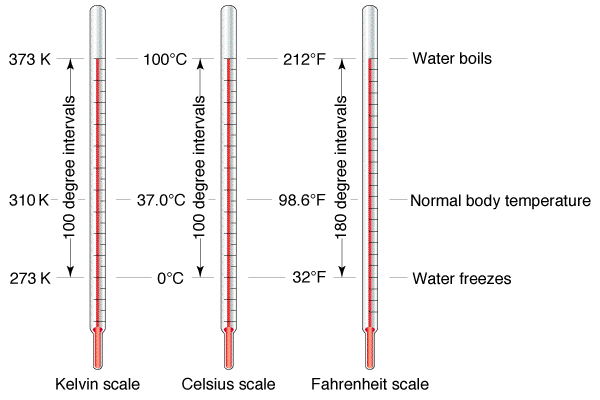 Temperature Conversion
Fill in the chart below using your Earth Science Reference Tables.
-1
272
86
303
135
57
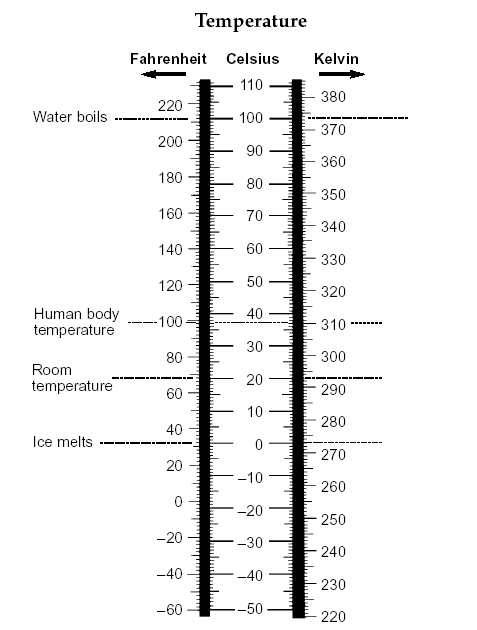 Temperature Conversion
Describe the word TEMPERATURE 
in relation to molecular motion.
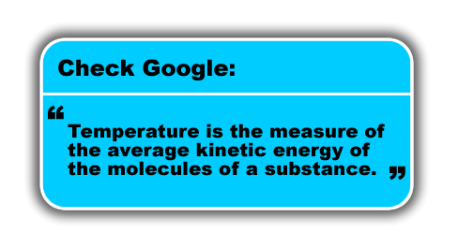 Cold
Hot
Temperature Conversion
What happens to molecular motion
at absolute zero?  What temperature
is this in all temperature scales?
At absolute zero, all motion stops.
0K
-273°C
-459°F
Specific Heat
the amount of energy required
to raise the temperature of 
1 gram of a substance 1°C
Please go to Page 1 of the  
Earth Science Reference Tables.
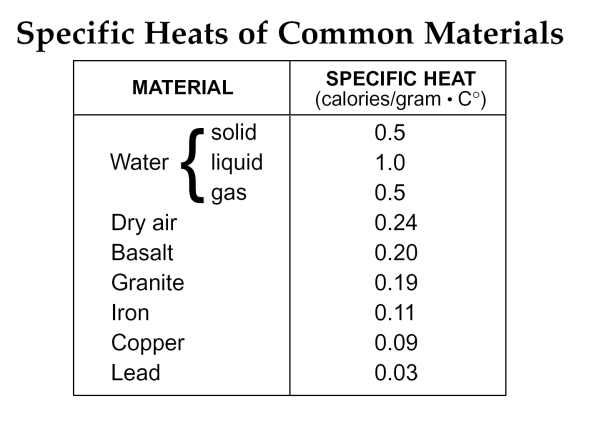 Specific Heat
Why does water heat up and cool
down slower than land?
it has a higher specific heat
Specific Heat
If you heated equal masses of
basalt and lead, which one would
record a faster increase in
temperature?  Explain how you know.
the lead
because it has a lower specific heat
Specific Heat
Which Earth material has the
greatest specific heat?
liquid water
Heating Curve for Water
Draw the graph of water heating. Label the following terms in their correct places:  condensation, vaporization, solidification, melting.
Heat lost
vaporization
 (+540 Cal)
gas
100
condensation
 ( -540 Cal)
melting
(+80 Cal)
liquid
Temperature (oC)
0
solidification
(-80 Cal)
solid
Heat added
Check the box which describes whether energy 
is gained or lost for each process.
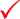 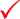 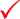 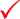 How many calories are gained or lost by water 
for each of the following processes?
540
540
80
80
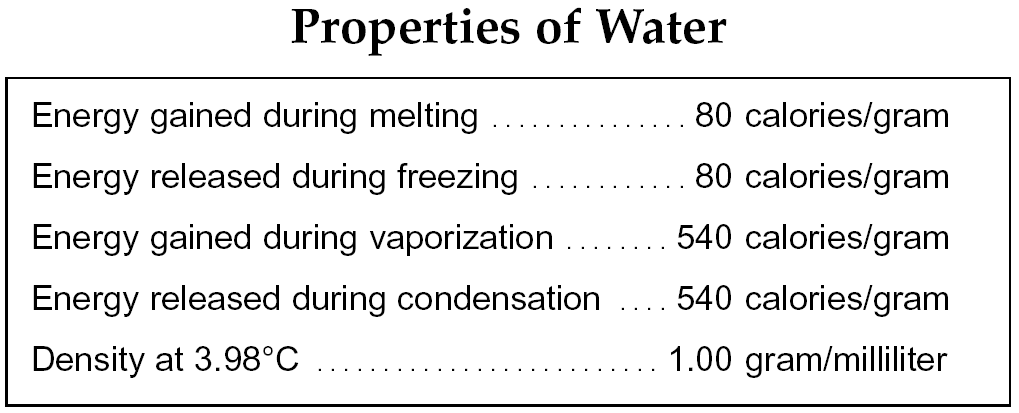